Wet Processing-IIILab
Experiment 05
Name of the Experiment
Pigment Dyeing of 100% cotton fabric to produce combined shade
Objectives
To learn about the dyeing process of cotton fabric by pigment.
To learn about the characteristics of pigment, binder & fixer.
To know about the recipe & also the recipe calculation.
To learn about how to utilize the instruments properly.
To know about the combined shade
Material and Equipment
Sample: 100% cotton knitted pre-treated fabric.
Dyes & Chemicals:
Equipment List:
Beaker.
Measuring Cylinder.
Pipette.
Pot.
Tri-pod stand.
Gas Burner.
Pot.
Digital Balance.
Scissor.
Working Procedure: (Recipe)
Process Curve
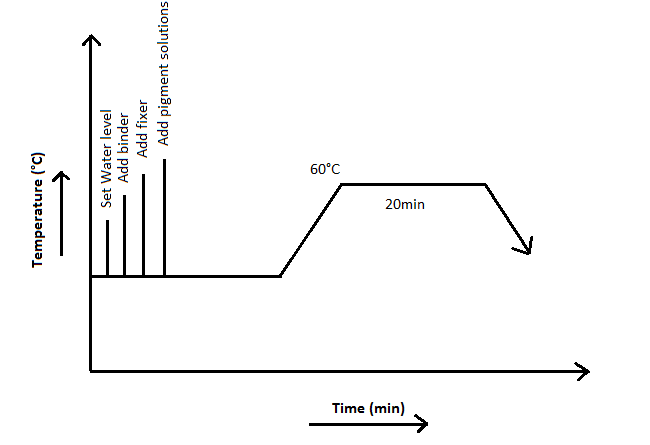 Precautions
Taking chemicals as per recipe provided by the Instructor.
Taking every weight of chemicals carefully.
Switch off the safety system of gas cylinder after complete the experiment.
Result & Discussion:
Sample Attachment:





Discussion:  We observed here the fabric absorbed dyes solution very well.
Conclusion/Comments
We can say this experiment is successful because our treated fabric absorbed the dye solution & we also observed it bleed very low amount of dyes during hot & cold wash its due to optimum temperature and good quality of pigment and chemicals
Thank You